Missionary Care
Almighty God, we thank You for delegating missionary Rebbeca to manage the learning centre for refugee's children. We pray for You to grant her wisdom to handle the centre's administrative work and mentoring of new tutors. May the tutors minister to the refugees’ children with dedication just as they are serving You in person. When they teach Your Word, we
Cont...
Missionary Care
pray for the children's quick understanding and trust in You. As our missionary plants and waters the seeds, we pray for You to let them grow to be faithful disciples. We also want to pray for Your healing hand upon Missionary Rebbeca as she is having waist pain and chest discomfit lately. May she enjoy robust health as she serves her flock. In Jesus Christ's name we pray, Amen.
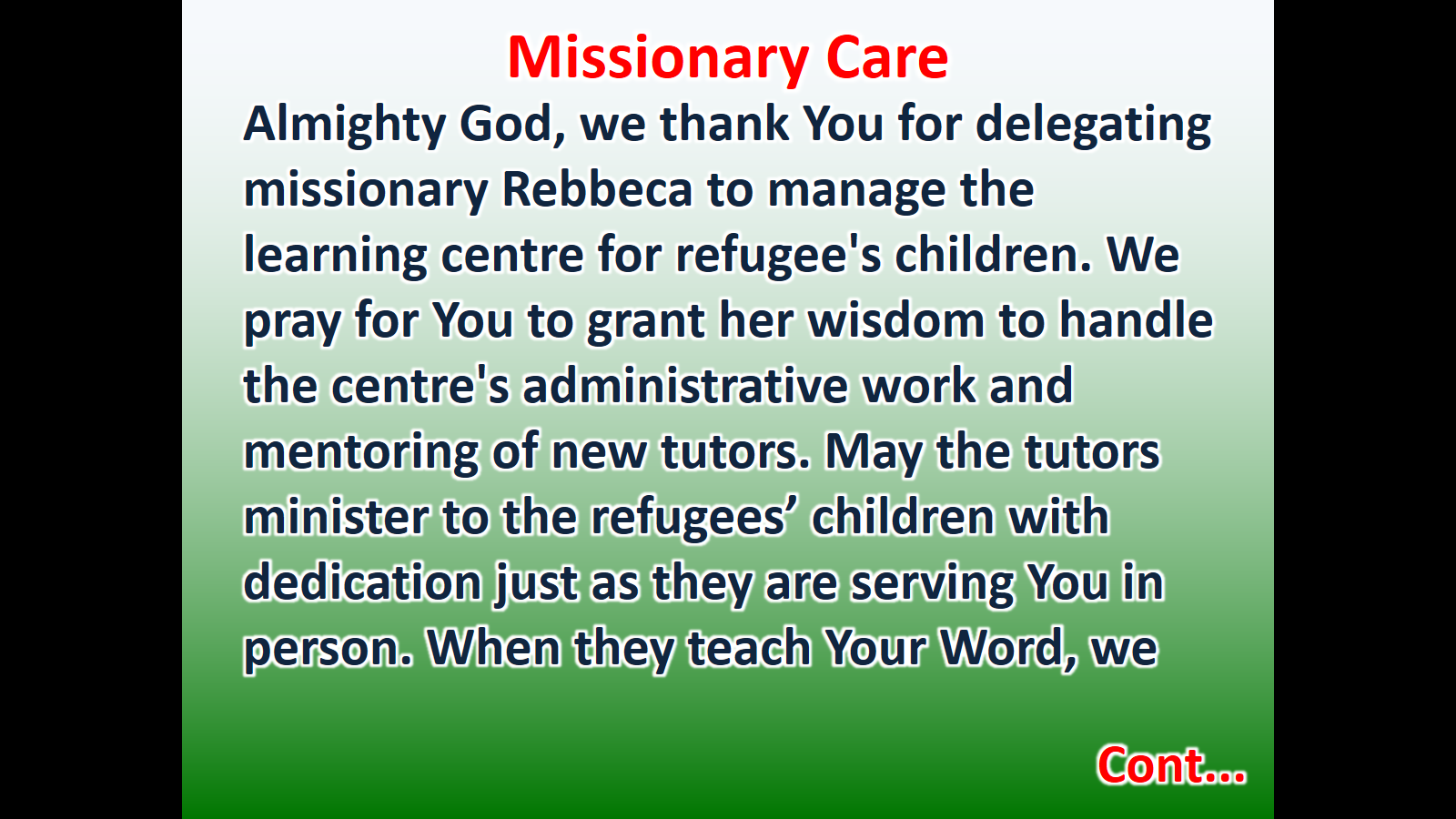 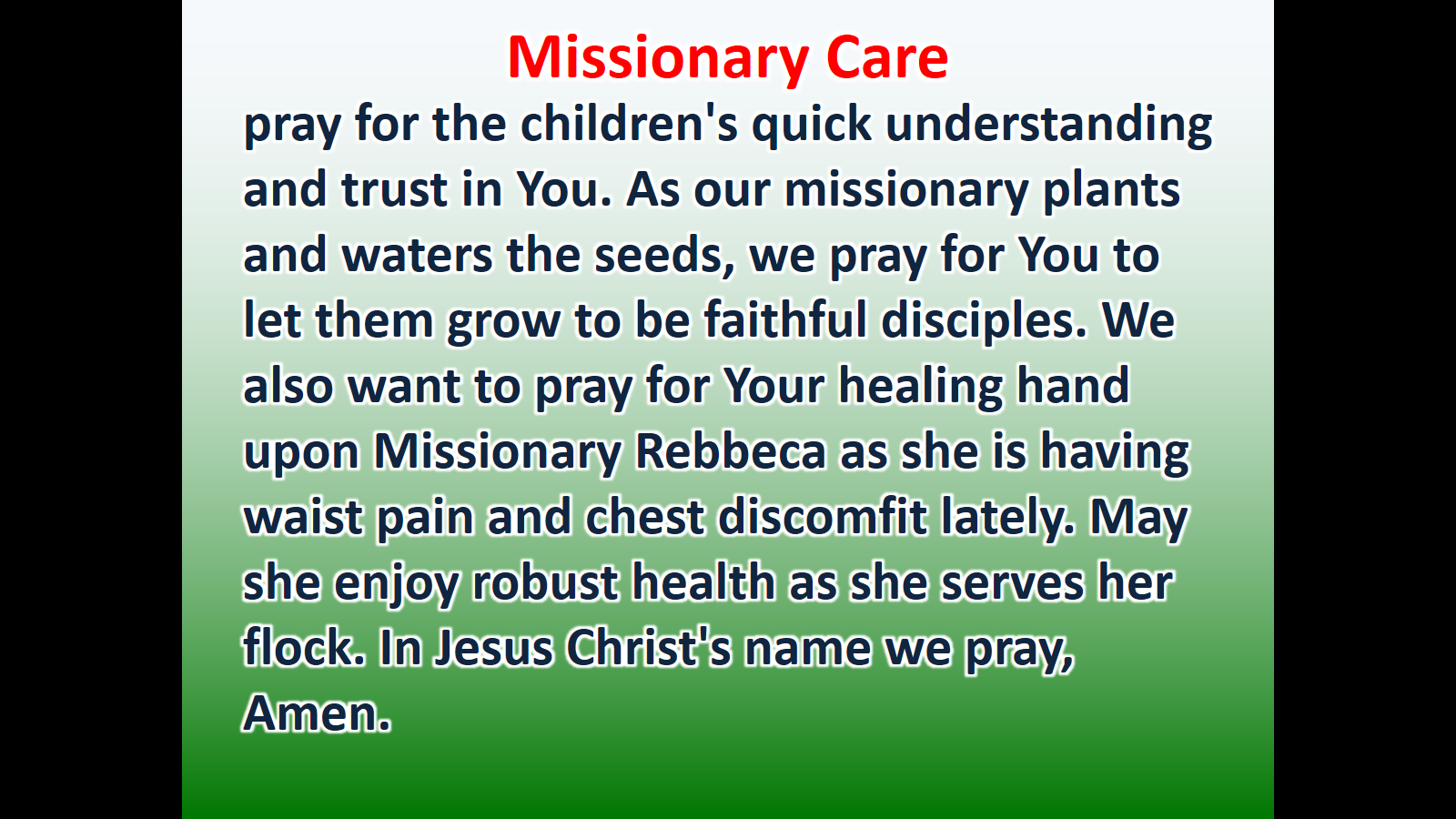